Electrical Requirements in 2022 Title 24 Part 6 Energy Code and Part 11 CALGreen
ICC REACO Chapter
Windsor, CA
January 10, 2023
Summary of Changes to Part 6 Energy Code
New Definitions re:  Energy Storage System 
Energy Storage System Ready
Electric Ready (a.k.a., Building Electrification (residential only)
Summary of Changes Part 11 CALGreen
Electric Vehicle Charging 
Definitions re:  Electric Vehicle Charging (Chapter 2)
Residential Mandatory (Chapter 4)
Nonresidential Mandatory (Chapter 5)
San Francisco Chronicle, March 22, 1907  EV Patrol Wagon for Oakland Police Department
Edison Talking Machines
Constipation Cures
Energy Code Definitions – 100.1(b)added to support new battery-ready requirements of §150.0(s)
Energy Storage System (ESS) – 
One or more devices, assembled together, that are capable of storing energy used for safely supplying electrical energy to selected loads at a future time.
Energy Code Definitions – 100.1(b)
ESS-Ready Interconnection Equipment
Equipment, including but not limited to an ESS-ready panelboard, that can accommodate the connection of a distributed energy resource or an ESS capable of either automatic or manual isolation from the utility power source.
Energy Code Definitions – 100.1(b)
ESS-Ready Panelboard 
Panelboard that can accommodate either automatic or manual switching between a utility power source to a distributed energy resource or an energy storage system, such as a split bus panelboard.
ESS Ready 150.0(s) {Section 7.8 in Compliance Manual}
1. At least one of the following must be provided:
A.  ESS-ready interconnection equipment with a minimum backed up capacity of 60 amps and a minimum of four ESS-supplied branch circuits 
OR
 B. A dedicated raceway from the main service to a panelboard   (subpanel) that supplies the branch circuits in §150.0(s)(2).  All branch circuits are permitted to be supplied by the main service panel prior to the installation of an ESS. The trade size of the raceway must be not less than one inch.  The panelboard that supplies the branch circuits (subpanel) must be labeled “Subpanel shall include all backed-up load circuits.”
ESS Ready 150.0(s)
2.  A minimum of four branch circuits must be identified and have their source of supply collocated at a single panelboard suitable to be supplied by the ESS. At least one circuit must supply the refrigerator, one must supply the lighting circuit near the primary egress, and at least one circuit must supply a sleeping room receptacle outlet.  
3. The main panelboard must have a minimum busbar rating of 225 amp.
ESS Ready 150.0(s)
4. Sufficient space must be reserved to allow future installation of a system isolation equipment or transfer switch within 3 ft of the main panelboard.  Raceways must be installed between the panelboard and the system isolation equipment or transfer switch location to allow the connection of backup power source.
Electric Ready – Residential
150.0(t) – (v) for heat pump space heating, electric cooktops and ranges, electric clothes dryers
Required whenever natural gas or propane piping is installed
See Compliance Manual Chapter 10
Electric Ready
150.0(t).  Heat Pump Space Heating. 
 Dedicated 240-volt branch circuit, 30 amperes minimum
3 feet max from furnace and accessible
Space reserved in service or panelboard and marked “for future 240-volt use”
Electric Ready
150.0(u) Electric Cooktop & Ranges
Dedicated 240-volt, 50 amperes minimum branch circuit
3 feet max from cooktop or range and accessible
Space reserved in service or panelboard and marked “for future 240-volt use”
Electric Ready
150.0(v) Electric Clothes Dryer
Dedicated 240-volt, 30 ampere minimum branch circuit
3 feet max from dryer and accessible
Space reserved in service or panelboard and marked “for future 240-volt use”
2022 Part 11 CALGreen
New definitions re:  Electric Vehicle Charging
Residential:  increased %’s, ALMS allowances
Non-residential:  increased %’s, medium and heavy duty vehicle charging
Automatic Load Management System (ALMS)
A system designed to manage load across one or more EVSE to share electrical capacity and/or automatically manage power at each connection point.
EV Capable
A vehicle space with panel space and load capacity to support a branch circuit and necessary raceways, both underground and surface mounted, to support EV charging.
EV Ready
A vehicle space with a branch circuit and any necessary raceways to accommodate EV charging, terminating in a receptacle or charger.
Low-Power Level 2 EV Charging Receptacle
A 208/240-volt, 20 ampere branch circuit and a receptacle for use by an EV driver to charge their EV or hybrid EV.
(NOTE:  See NEC 625.44 for acceptable receptacle configurations)
Residential 4.106.4
3 Exceptions added related to utility infrastructure.
No local supply or unable to supply sufficient power
Specific dollar amounts related to utility costs
Adverse impact on construction costs of a project
Residential 4.106.4.1 – 20 or less units
10% of spaces provided to be EV-capable
Load calculations sufficient for future loads
Spaces reserved and marked “EV CAPABLE”
Residential 4.106.4.1 20 or less units
25% to be EV Ready with low-power level 2 receptacles installed
Load calculations sufficient for future loads
Spaces reserved and marked “EV CAPABLE”
Residential 4.106.4.2 20 or more units
10% EV Capable, 25% EV Ready (low-power level 2 receptacles)
5% EV Chargers installed
Where common use parking provided, at least one EV charger available to all
Residential 4.106.4.2 20 or more units
ALMS only allowed when low-power receptacles exceed the minimum number required.  
Must be capable of delivering minimum of 3.3 kW to each charging location
Each location to accommodate minimum 40 amp capacity
Load Calculations
Considerable load capacity added to service and feeder loads
Additional load capacity to be considered for Electric Ready requirements in the Energy Code
Load Calculations
See NEC 220.40 for standard load calculation method
See NEC 220.80 for optional load calculation for dwelling units
Load Calculations
How will additional loads for EV charging and building electrification affect load calculations for services, feeders and branch circuits?
Will residential service panels need to be larger than 200 amperes?  
How will utility infrastructure be affected if services are increased to 400 amps?
California Intervening Code Cycle
Percentages for EV spaces will increase
Attempts to add acceptable receptacle types for portable EVSE
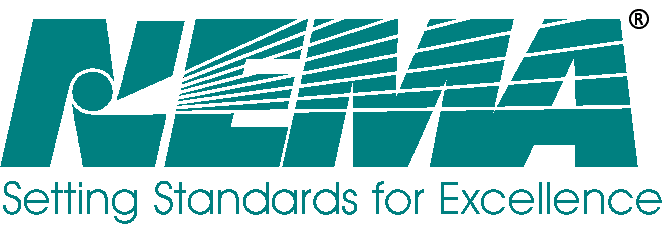 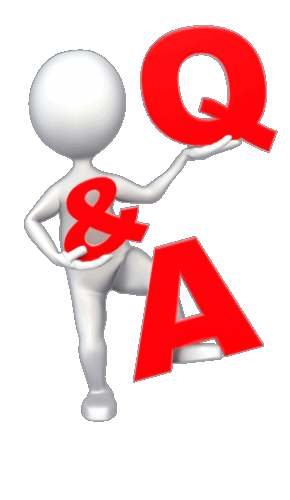 Mike Stone
Cell:  (707) 495-8424  
Email:  mike.stone@nema.org